RAD 101
for the U.S. Department of Housing and Urban Development
Rich Larsen
Partner, Toms River, New Jersey
Novogradac & Company LLP
rich.larsen@novoco.com
732.503.4257
July 16, 2019
www.novoco.com
What is RAD?
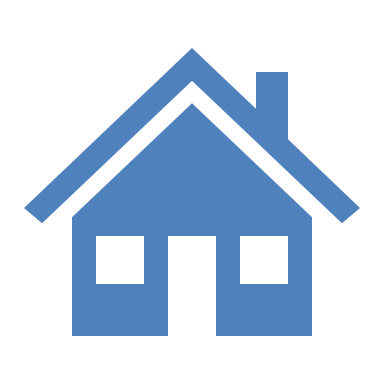 The Rental Assistance Demonstration Program (RAD) is a voluntary program of the Department of Housing and Urban Development (HUD).  RAD seeks to preserve public housing by providing Public Housing Authorities (PHA’s) with access to more stable funding to make needed improvements to properties.
July 16, 2019
www.novoco.com
Goal of RAD
July 16, 2019
www.novoco.com
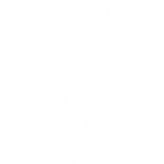 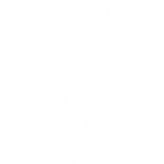 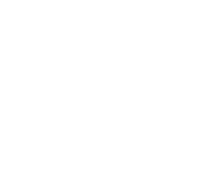 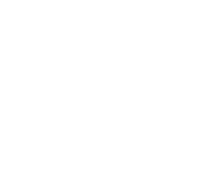 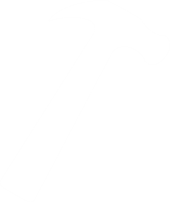 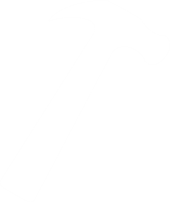 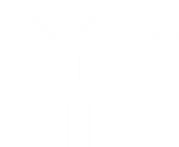 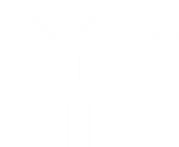 July 16, 2019
www.novoco.com
Operating Fund
$200
Housing
Assistance
Payment
$300
Capital Fund
$100
Tenant Payment
$150
Tenant Payment
$150
July 16, 2019
www.novoco.com
Appropriations Act ProvisionsFR-6105-N-01 (cont’d)
Public Housing Conversions Rent Setting
Applies to all awards issued beginning on 1/1/2019
Applies to all awards issued prior to 1/1/2019
Prior to closing, a PHA may withdraw and request new RAD authority without submitting a new application.  It is treated like a CHAP amendment.  The CHAP will retain the original issue date.
July 16, 2019
www.novoco.com
RAD – The basic financing options
Convert with PHA Funds only (modest rehab need with no debt)

PHA maintains ownership of property

Property is transferred to non-federal “Business Activities” fund within the PHA

PH subsidy converts to Section 8 PBV or PBRA
July 16, 2019
www.novoco.com
RAD – The basic financing options
Modest rehab need with debt only

PHA maintains ownership of property

Property is transferred to non-federal “Business Activities” fund

PH subsidy converts to Section 8 PBV or PBRA 

PHA utilizes conventional debt to finance physical needs
July 16, 2019
www.novoco.com
RAD – The basic financing options
Moderate rehab with debt and Tax Exempt Bonds 4% LIHTCs
Or 
Major rehab or replacement with debt and 9% LIHTCs

PHA sells property to Limited Partnership (LP) / Limited Liability Company (LLC)

PH subsidy converts to Section 8 PBV or PBRA

PHA receives equity contribution and debt  to finance physical needs
July 16, 2019
www.novoco.com
Projecting Revenues and Expenses
July 16, 2019
www.novoco.com
RAD – The basic financing options
Tax credit financing presents new opportunities and challenges

Who will control the LP or LLC? 
   
Who will own the LP or LLC and what will be ownership %’s

Who will be the Developer?  Syndicator?  Property manager?

How can the PHA get the property back at the end of the tax credit compliance period?
July 16, 2019
www.novoco.com
Tax Credit Financing – Controlling the LP / LLC
The LP or LLC is the required vehicle to deliver tax credits to investors and is the legal owner of the buildings and improvements.

The General Partner / Managing Member controls the LP or LLC.

Role of the GP
Follow LP / LLC agreement
Hire Development Team / Property Manager
Deliver tax credits and maintain tax credit compliance
Operate the property in accordance with IRC Section 42
July 16, 2019
www.novoco.com
Tax Credit Financing – Owning the LP / LLC
July 16, 2019
www.novoco.com
Tax Credit Financing – Picking the Team
Using a Syndicator

Syndicator provides equity investment in return for tax credits and annual losses

Requires quarterly / semi-annual reporting

Places controls on certain expenditures through the LP / LLC Agreement 

Will require guarantees on tax credit delivery, operating deficits and reserve levels.

PHA / GP is responsible for everything. (Development, Property Management, etc.)
July 16, 2019
www.novoco.com
Tax Credit Financing – Picking the Team
Using a Developer

Provide a “turn key” operation for the PHA  (Development, Property Management, etc.)

PHA can receive up front cash payment, annual land lease payments and PBV admin fee  

Minimal involvement in operation of property
July 16, 2019
www.novoco.com
Tax Credit Financing – Protecting the PHA’s Property
PHA sells building and improvements to the tax credit entity (LP or LLC)

Sellers Note - In lieu of cash from sale, PHA takes back a mortgage through a sellers note.  (terms vary and are negotiable)

Land Lease - PHA leases the underlying land to the LP/LLC (terms vary and are negotiable)

Soft Debt – PHA obtains HOME, CDBG, HMFA, Local Funds and lends to LP/LLC.   Loan is secured, non-amortizing and at a market rate of interest and due in full at a date certain in the future.

Right of First Refusal Agreement
July 16, 2019
www.novoco.com
Project-based Rental Assistance Contract
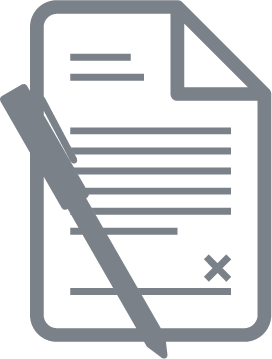 Administered by the HUD’s Office of Multi-Family Housing

Initial term of the PBRA Contract is 20 years adjusted by OCAF

Requires separate REAC submission

Favored by Multi-family developers
July 16, 2019
www.novoco.com
Project-based Voucher Contract
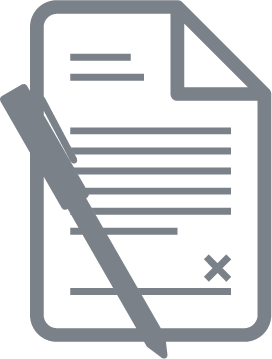 Administered by HUD through PHAs 

Initial Term of 20 years – although PHA may agree to provide30-year term; also PHA can agree to extend for 15 more years

Rents adjusted annually by OCAF – same as PBRA

PHA will earn a section 8 administrative fee for the PBVsadded to its inventory

No additional REAC reporting

Favored by PHA’s that operate a Housing Choice VoucherProgram.
July 16, 2019
www.novoco.com
Role and Structure of PHA Affiliates
Tax Credit Entity
LP or LLC, PHA is the General Partner, may be included in PHA financial statements 

HCV Administrator or Owner
Non-profit corporation, controlled by the PHA, included in PHA financial statements

General Partner in Tax Credit Entity
Regular corporation, majority owned by the PHA, included in PHA financial statements

Property Manager
Single member LLC owned by the PHA or the PHA, included in PHA financial statements

Developer
Single member LLC owned by the PHA or the PHA, included in PHA financial statements
July 16, 2019
www.novoco.com
Rental Assistance Demonstration: Status of PH Conversions
97,964 Public Housing Units
converted from Public Housing to Section 8.

$5.7 Billion (roughly $60K per unit)
in construction investment* in RAD public housing conversion properties. It would have taken participating PHAs roughly 46 years to accumulate enough public housing Capital Funds to complete a similar amount of construction.

16,303 Public Housing Units
in the final stages of the RAD Component 1 conversion pipeline – with Financing Plans submitted or with RCCs issued.
July 16, 2019
www.novoco.com
Thank you!
Rich Larsen
Partner, Toms River, New Jersey
Novogradac & Company LLP
rich.larsen@novoco.com
732.503.4257
July 16, 2019
www.novoco.com
Please include in any presentation given.
Disclaimer
Novogradac & Company LLP (“Novogradac”) is the copyright owner of this slide deck. Novogradac is making the printed version (but not the PowerPoint file) of this slide deck and any other handouts branded with the Novogradac logo (collectively the “Materials”) available to attendees and/or viewers of this workshop for informational and/or educational purposes only.  The Materials and attendance at the workshop are not a substitute for professional advice. By accessing the Materials and attending the workshop, you agree to the terms of this disclaimer.  You agree not to make business, financial, and/or tax decisions based solely on the Materials and you agree that we are not responsible for any such business, financial and/or tax decisions made by you based on the information contained in the Materials.  You agree not to make audio or video recordings of the workshop instruction.  Other than as may be permitted under the Fair Use Doctrine of US copyright law, you may not copy, cite to, or distribute the Materials, in whole or in part, without the prior written consent of an authorized officer of Novogradac.  All rights reserved 2019 by Novogradac & Company LLP.  Novogradac & Company LLP is a registered trademark of Novogradac.
July 16, 2019
www.novoco.com